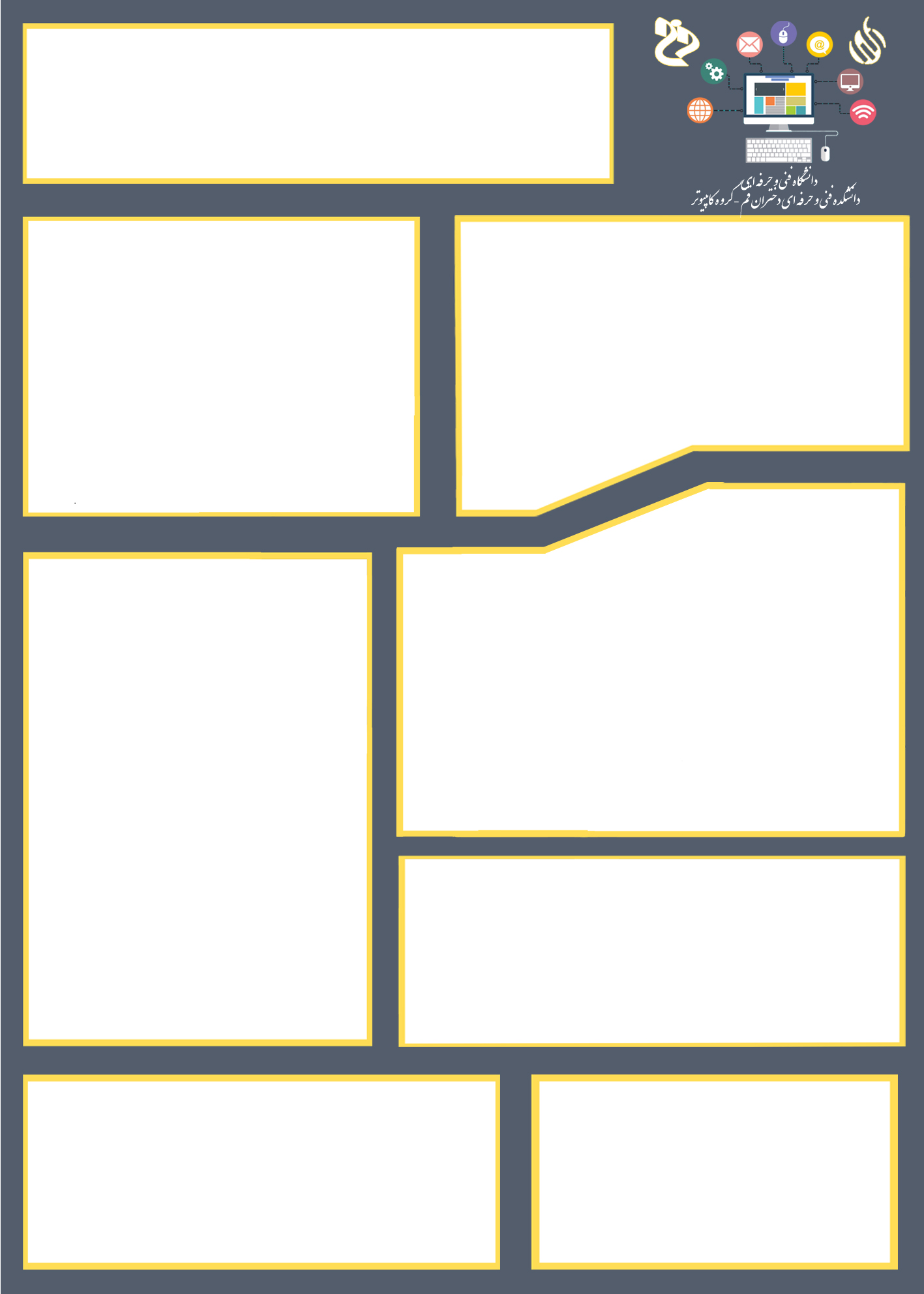 عنوان مقاله
نویسندگان
استاد رهنما
سال
مقدمه
چکیده و کلمات کلیدی
ادبیات پژوهش
پیاده سازی
تجزیه و تحلیل
منابع
نتیجه گیری